vectores
* Un vector es un segmento de recta orientado.

En física, existen algunas magnitudes (llamadas magnitudes vectoriales) que se representan mediante un vector. ¿Por qué? Porque si sólo indicáramos cuánto vale, la información que estaríamos dando sería incompleta.

Algunos ejemplos:
Vector posición: supongamos que Ud. acuerda encontrarse con un amigo, y este le dice “te espero a 5 cuadras de la intendencia” ¿alcanza esa información para encontrarlo? Note que, para poder encontrarse, usted no sólo debe conocer cuántas cuadras, sino también por qué calle y hacia dónde. Es decir, una dirección y un sentido.

Vector desplazamiento: si necesito correr el escritorio del salón de clase, y pido ayuda a algún estudiante para moverlo, seguramente me preguntará hacia dónde lo vamos a mover, no solamente cuántos metros. 

Vector fuerza: del mismo modo, al aplicar fuerza sobre un cuerpo, para dar una información completa sobre  la interacción, hay que indicar, no  sólo “cuánta fuerza” se hizo sobre el cuerpo; también hacia dónde.

Esto nos lleva a definir algunas características de las MAGNITUDES VECTORIALES.
Características de las magnitudes vectoriales:
Dirección: es la recta sobre la cual se representa el vector. Por ejemplo, dirección horizontal, vertical, etc.
Sentido: es el “hacia dónde señala el vector”. Mucha gente confunde los conceptos de dirección y sentido, sin embargo, la diferencia es sencilla: cada dirección tiene dos sentidos posibles. Por ejemplo, puedo mover algo en dirección vertical, hacia arriba (ese es un sentido) o hacia abajo (el otro sentido). 
En caso de dudas, piense en las calles: puede recorrer 18 de Julio hacia la Ciudad Vieja o hacia Tres Cruces (una dirección y dos posibles sentidos).
III) Módulo: es la medida(numérica) de la magnitud, representada por la longitud del vector. Dicho sencillamente: “cuánto vale” la fuerza o la velocidad o el desplazamiento del que estamos hablando. 
IV) Punto de aplicación: es el punto donde el vector tiene su origen, de donde parte. En el caso de representar fuerzas, el punto de aplicación es el centro del cuerpo al que le están aplicando fuerza, ¿recuerda?
NOTA: Cuando se representa un vector, o se está hablando de su carácter vectorial, se lo hace mediante una letra con una pequeña flechita por encima. Sin embargo, cuando estamos hablando solamente del módulo del vector (su valor numérico), esta letra con la flechita deben ir entre barras. A veces, para simplificar la notación, el módulo del vector se representa con la letra correspondiente, pero sin la pequeña flecha de encima (no confundir con el propio vector)
[V] = 20   o bien, para simplificar, V = 20
No sería correcto escribir  V= 20 , pues el vector es mucho más que sólo su módulo
V
SUMA DE VECTORES
Para sumar dos vectores no se procede igual que si se estuvieran sumando números. Hay que tener cierto cuidado, y tomar en cuenta la dirección y el sentido de los vectores a sumar.

Por ejemplo, si sumamos dos fuerzas, obtenemos una sola fuerza que, aplicada sobre el mismo cuerpo, tuviera el mismo efecto que las dos juntas.
A) Vectores de igual dirección
1. Igual dirección y sentido: 
Ejemplo: 

                              El vector suma será un vector con igual dirección 
                                         y sentido que ambos. 
                                         Su módulo se obtiene sumando (numéricamente)  
                                         los módulos de los dos vectores
F1 = 30 N
F2 = 40 N
F2
F1
S = 70 N
Esto significa que es lo mismo aplicar una fuerza de 30 N y otra de 40 N sobre el mismo cuerpo, en la misma dirección y sentido, que aplicar una sola fuerza, de 70 N
S
2. Igual dirección pero sentido opuesto:
Ejemplo: 

                             
El vector suma será un vector con igual dirección que ambos  y toma el sentido del que tenga mayor módulo. Su módulo se obtiene restando (numéricamente)  los módulos de los dos vectores
F1 = 30 N
F2 = 40 N
F1
F2
S = 10 N
Esto significa que es lo mismo aplicar una fuerza de 30 N y otra de 40 N sobre el mismo cuerpo, en la misma dirección y con sentido opuesto, que aplicar una sola fuerza, de 10 N, en el sentido de la mayor.
S
(otra forma de razonarlo: se le asigna carácter positivo al vector que va hacia la derecha. El otro, que va en sentido contrario, tendrá signo negativo –es una convención-. Se hace la suma algebraica: 30 + (-40) = -10 ). El signo negativo del resultado me indicaría, en este caso, que  su sentido es hacia la izquierda).
Vectores con diferente dirección
¿Qué ocurre si, sobre un cuerpo se aplican, a la vez, dos fuerzas con distinta dirección? En la figura se representan dos vectores que forman 90º entre sí. En este caso, no sería correcto sumarlos numéricamente, pues sus efectos no se refuerzan, ni restarlos, ya que tampoco se contrarrestan. 
Piense que, si sólo actuaran estas dos fuerzas, el cuerpo se movería en diagonal, ¿no es cierto? Esa diagonal representa el efecto en conjunto de ambas fuerzas, y es lo que buscaremos como vector suma.
F2
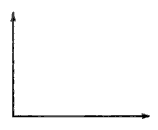 F1
F1 = 30 N
F2 = 40 N
Método del paralelogramo:

Hay más de un  método para sumar vectores. Analizaremos primero el método del paralelogramo. 

1. Se trazan los dos vectores a sumar a escala, partiendo de un origen común, respetando el ángulo entre ellos.
2. Se traza la paralela a F1 que pase por el extremo de F2.
3.  Se traza la paralela a F2 que pase por el extremo de F1

El punto donde se cortan las paralelas, indica el extremo del vector suma
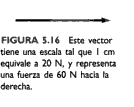 F1
S
F1
Para determinar el módulo del vector suma, mida el largo de la diagonal trazada y utilice la escala. En este caso, será de 50 N. Intente hacerlo.
Si usted teme que las paralelas le queden algo torcidas, puede utilizar compás para hallar el extremo del vector suma:
F2
Tome la medida del vector F1, y apoyando el compás en extremo de F2, marque un arco.
Repita el procedimiento, pero tomando la medida de F2, y luego haciendo un arco en el extremo de F1. 
Finalmente podrá trazar y medir la diagonal.
F2
S
F1
Método analítico
Existe un método que le permite calcular el módulo del vector suma, prescindiendo de la escala.
Este método se relaciona con las propiedades de los triángulos, por lo que, a pesar de que no necesitar utilizar la escala SÍ DEBE APARECER UN ESQUEMA DE LA SITUACIÓN, de lo contrario no habrá triángulos sobre los que trabajar.
Si los vectores forman 90º:
En ese caso, se forma un triángulo rectángulo y se puede utilizar el teorema de Pitágoras:                        
                                       F1 y la puntuada que
                                           mide igual a  F2 son los
                                           catetos, en tanto el vector 
                                          suma es la hipotenusa del  
                                          triángulo
S
F2
F1
De acuerdo al teorema de Pitágoras:
Hip2= cat2 + cat 2. En nuestro caso: 

 F12 + F22  = S2                  SÓLO SI FORMAN 90º
Si usted determina analíticamente el módulo del vector, también deberá  definir su dirección. Tradicionalmente esto se hace determinando el ángulo que forma con la horizontal. 
Como los vectores son perpendiculares, podrá usar cualquier función trigonométrica. 
Por ejemplo:
F1
S
Para despejar el valor del ángulo, debemos hacer la operación inversa a la tangente, (que en la calculadora aparece como tan-1aunque esto no sea correcto)
α
F1
Si los vectores no forman 90º:
En ese caso, no y se puede utilizar el teorema de Pitágoras, se utiliza el teorema del coseno, modificado para la física:                        
                                       
        α
S
F2
F1
De acuerdo al teorema del coseno:


 F12 + F22 + 2. F1F2.cos α = S2
Si usted determina analíticamente el módulo del vector, también deberá  definir su dirección. Tradicionalmente esto se hace determinando el ángulo que forma con la horizontal o con alguno de los vectores que se han sumado. 
Como los vectores no son perpendiculares, no podrá usar cualquier función trigonométrica, per sí el teorema del seno. Este establece que el seno de un ángulo, sobre la medida del lado opuesto, es igual para los tres ángulos interiores del triángulo.
Queremos hallar el ángulo γ. Conocemos los tres lados del triángulo, y el ángulo β  (
Note que β = 180º - α)
F1
S
Para despejar el valor del ángulo, debemos hacer la operación inversa a la tangente,(que en la calculadora aparece como sen-1aunque esto no sea correcto)
β
α
γ
F1
Método del polígono
Si los vectores no son concurrentes, es decir, si no parten del mismo punto (por ejemplo, si en lugar de sumar fuerzas, sumáramos desplazamientos), puede ser útil trabajar con el método del polígono. Este consiste en trazar los vectores a escala, respetando el ángulo entre ellos, pero haciendo que el origen de uno, coincida con el extremo del otro. En nuestro ejemplo:
Método del polígono:

1. Se trazan un vector a sumar a escala.
2. Se traza el vector F2  a escala, desde el extremo de F1.
3.  Se traza el vector suma, desde el origen de  F1 hasta 
el extremo de F2
F2
S
F1
Para determinar el módulo del vector suma, mida el largo de la diagonal trazada y utilice la escala. En este caso, será de 50 N. Intente hacerlo.
Descomposición de un vector en dos ejes perpendiculares
Ahora que ya sabe sumar vectores, sólo falta aprender a descomponerlos. Descomponer un vector es hallar dos vectores que, sumados, vectorialmente den como resultado al vector.  
Es bastante común descomponer vectores en direcciones perpendiculares, una de las cuales  se nombra como dirección “x” y la otra, como “y”, al igual que los ejes perpendiculares de un gráfico. 
Por ejemplo, algunas veces se toma como eje y la vertical (la dirección del peso). Otras veces se toma como eje x al eje del movimiento del cuerpo que se estudia, y, perpendicular a él, se traza el otro eje. (ver ejemplo)
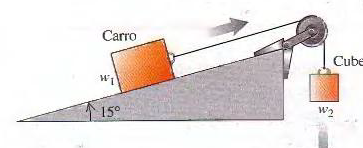 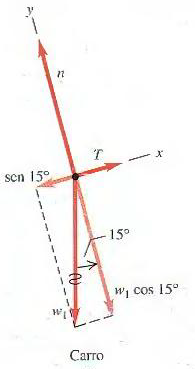 Py
Px
P
Descomposición de un vector en dos ejes perpendiculares
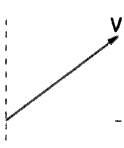 Trace primero el vector, respetando su 
  dirección y sentido, a escala.
2. Trace en líneas punteadas las direcciones en las que descompondrá el vector.
3.  Trace la recta paralela a una dirección, pasando por el extremo de la otra (está haciendo el mismo paralelogramo que antes, pero al revés). 
4. La componente x del vector se forma entre el origen y el punto de corte entre la punteada y el eje x. Con la escala determine su módulo
5. La componente y del vector se forma entre el origen y el punto de corte entre la punteada y el eje y. Con la escala determine su módulo
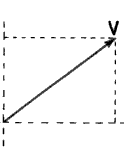 Vy
Vx
Si usted quiere calcular analíticamente los módulos de las componentes, y estas son perpendiculares entre sí, note que, al descomponer, se forman dos triángulos rectángulos, por lo que puede utilizar trigonometría.
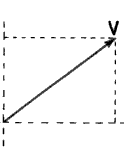 Conociendo el ángulo que el vector forma con su componente x (α), el vector v es la hipotenusa del triángulo, el vector vx es el cateto adyacente. Para hallarlo, utilizaremos el coseno del ángulo.
Vy
α
Vx
Conociendo el ángulo que el vector forma con su componente x (α), el vector v es la hipotenusa del triángulo, el vector vy es el cateto opuesto. Para hallarlo, utilizaremos el seno del ángulo.